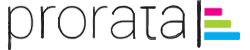 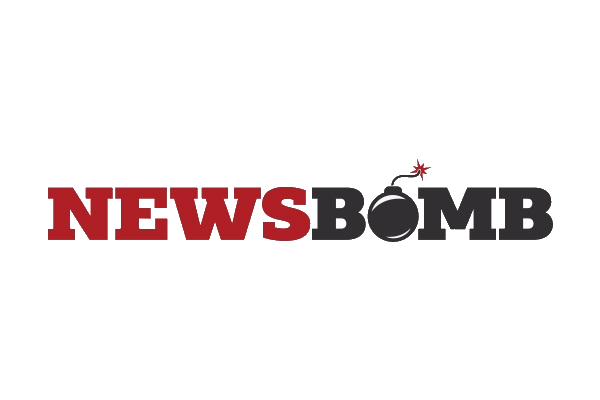 Ερώτηση της Δευτέρας
21 – 23 Ιανουαρίου 2019
σε συνεργασία με την
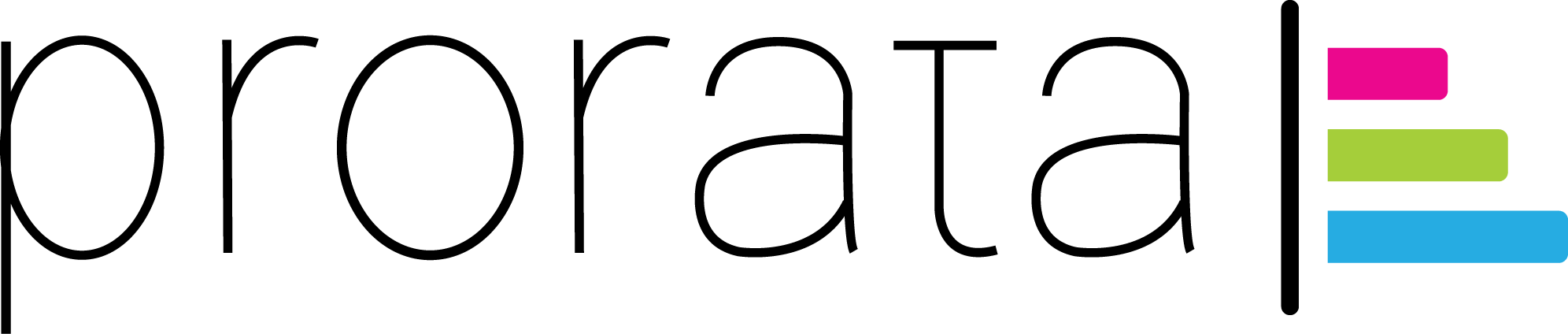 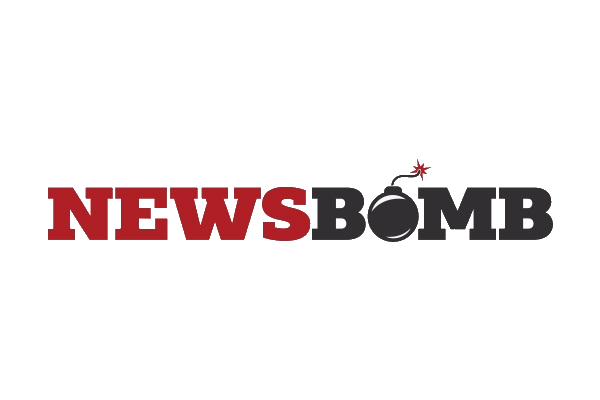 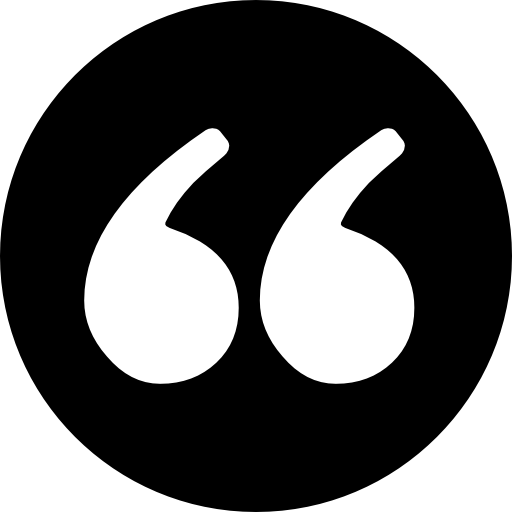 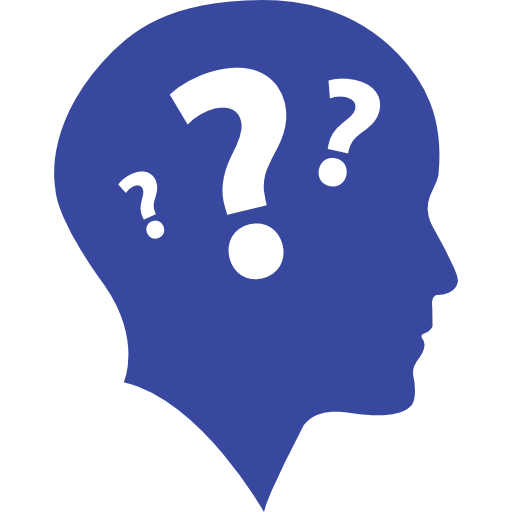 η ταυτότητα της έρευνας
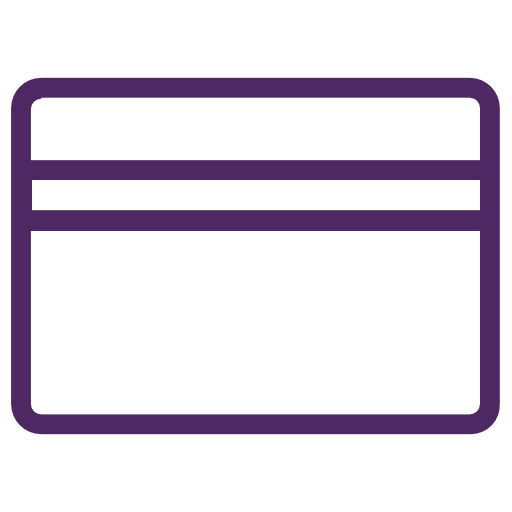 Δειγματοληψία χωρίς πιθανότητα
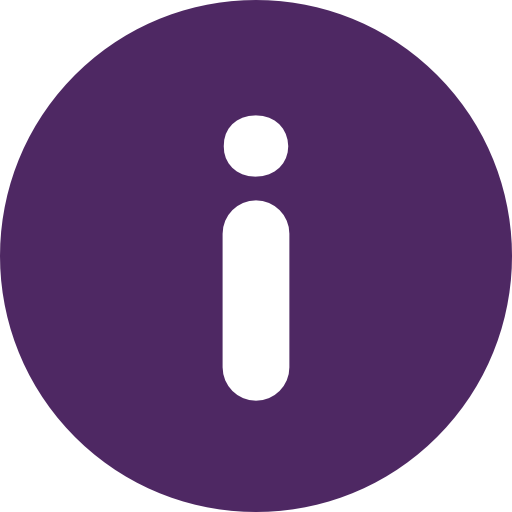 ProRata A.E. Εταιρεία Ερευνών Κοινής Γνώμης και Εφαρμογών Επικοινωνίας
(Αριθμός Μητρώου ΕΣΡ: 56)
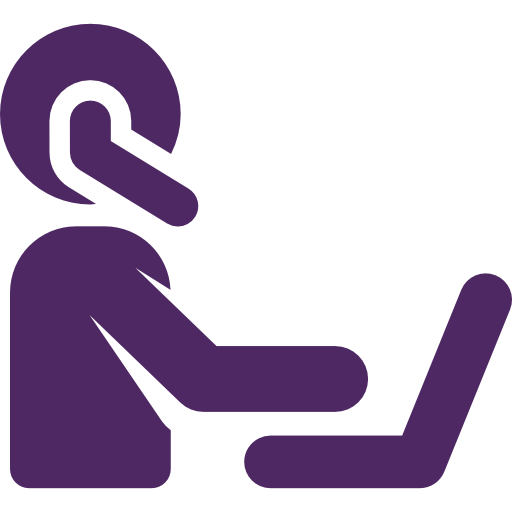 Ποσοτική Έρευνα με online συμπλήρωση δομημένου ερωτηματολογίου
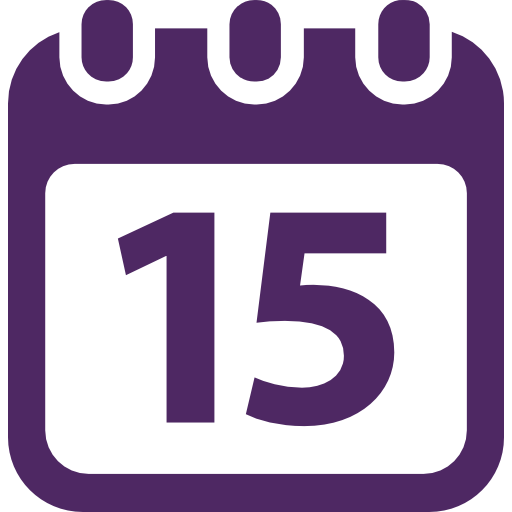 21 – 23 Ιανουαρίου 2019
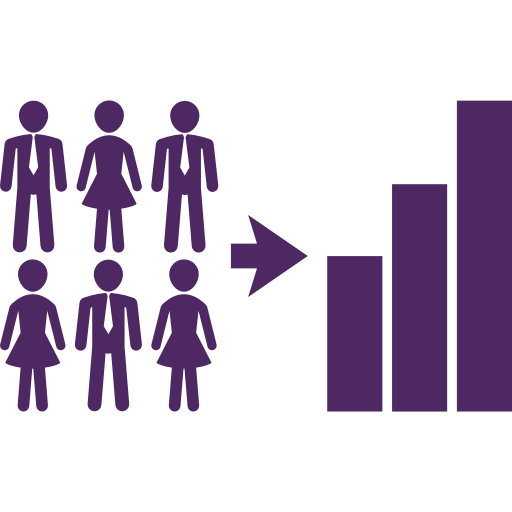 Γενικός πληθυσμός άνω των 17 ετών
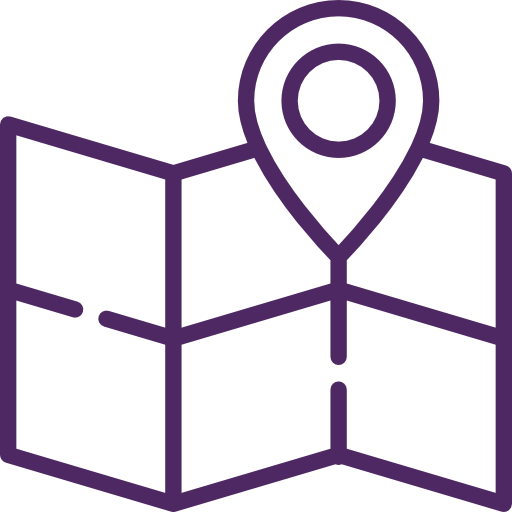 Γεωγραφική κάλυψη: Σύνολο επικράτειας
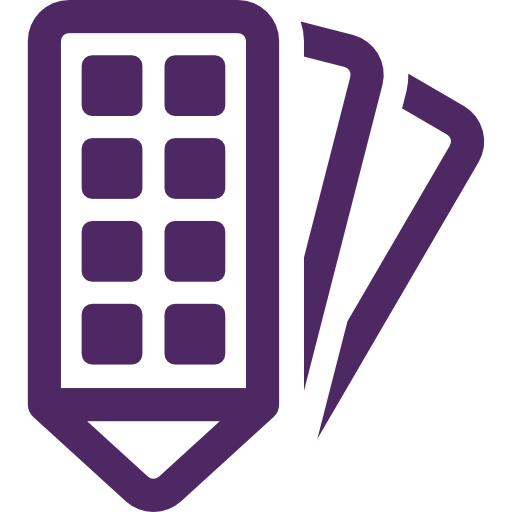 Μέγεθος δείγματος: 2260 ερωτηματολόγια
Στάθμιση με βάση την τοποθέτηση στην κλίμακα αριστερά - δεξιά
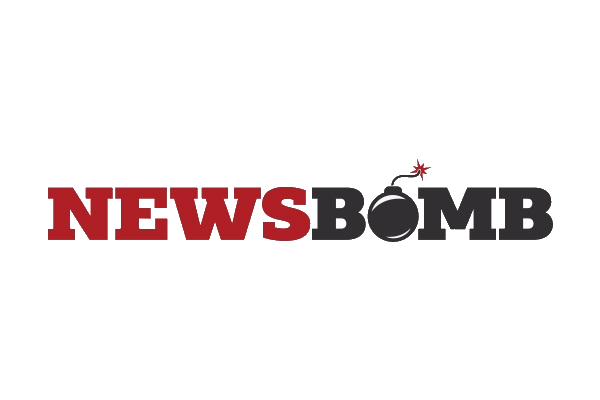 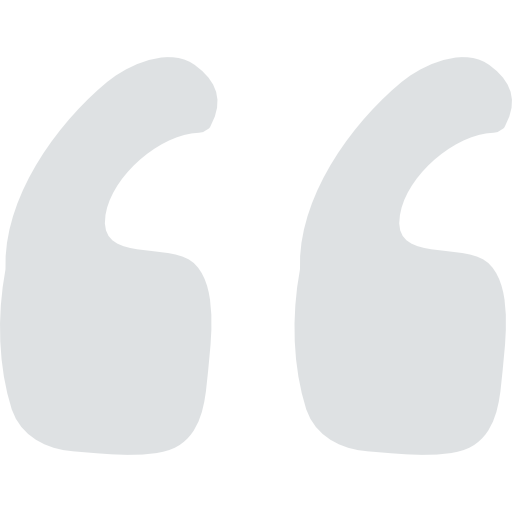 Πιστεύετε ότι η χρήση δακρυγόνων από την αστυνομία στο συλλαλητήριο της Κυριακής ήταν δικαιολογημένη ή όχι;
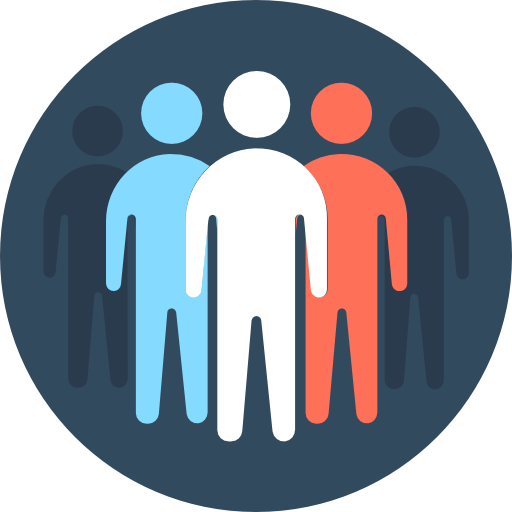 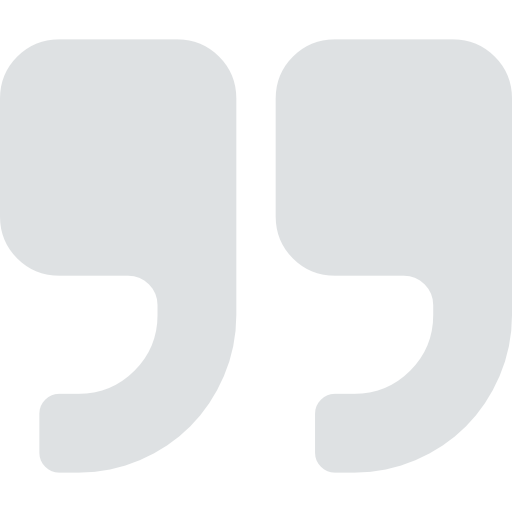 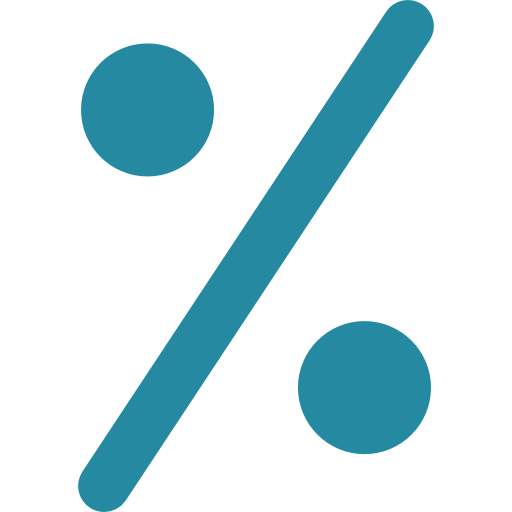 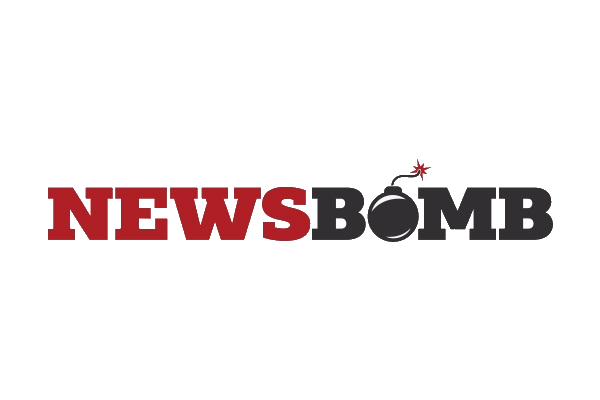 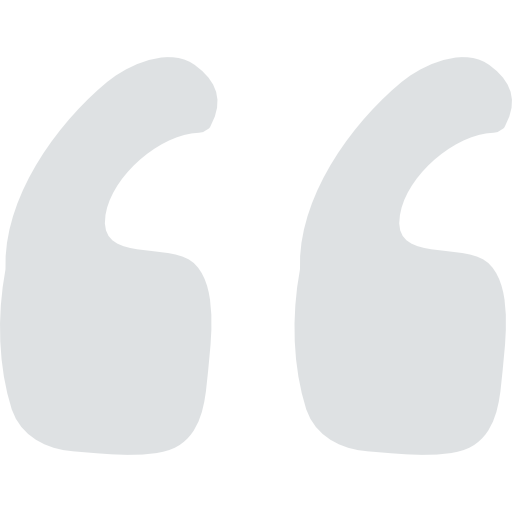 Πιστεύετε ότι η χρήση δακρυγόνων από την αστυνομία στο συλλαλητήριο της Κυριακής ήταν δικαιολογημένη ή όχι;
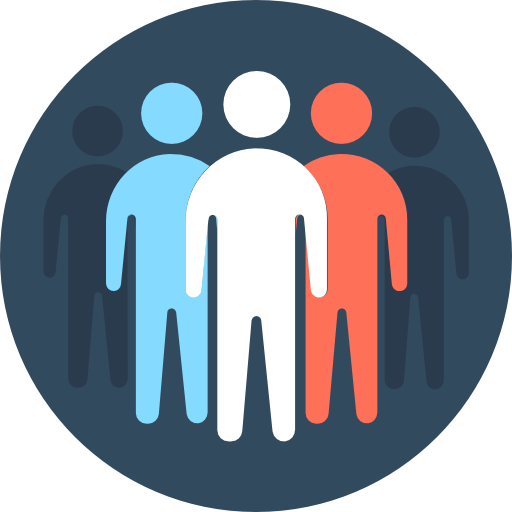 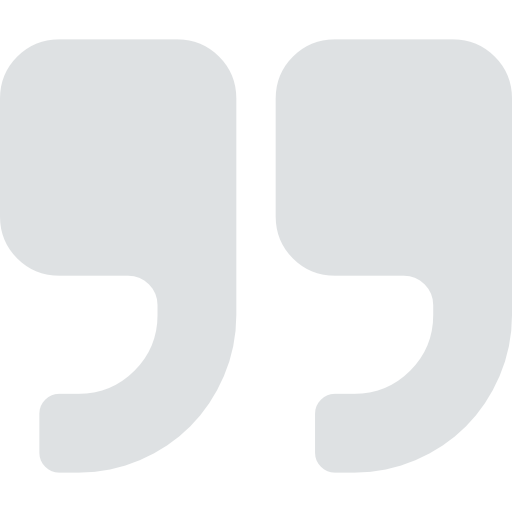 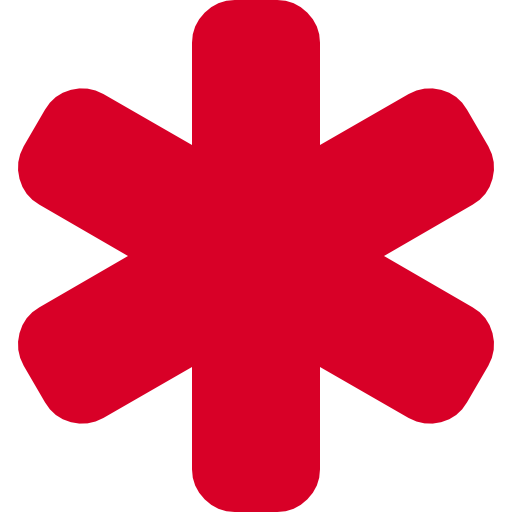 Βάσει φύλου
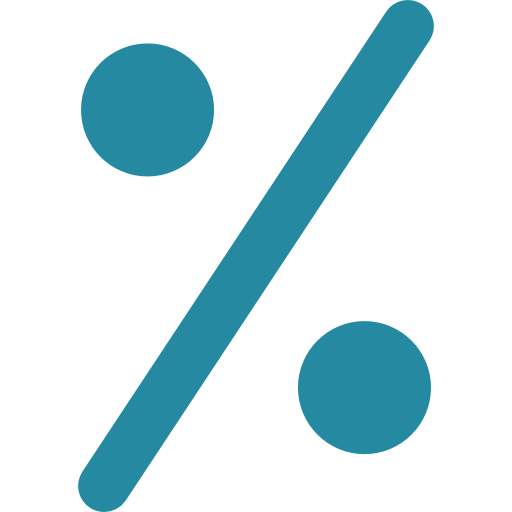 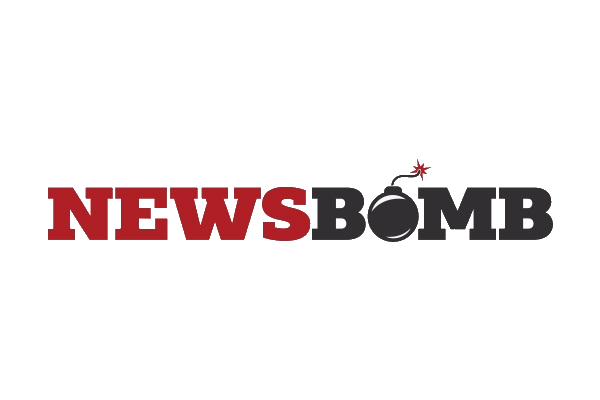 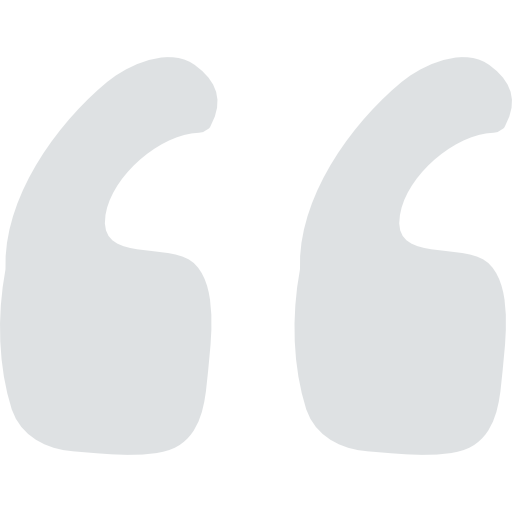 Πιστεύετε ότι η χρήση δακρυγόνων από την αστυνομία στο συλλαλητήριο της Κυριακής ήταν δικαιολογημένη ή όχι;
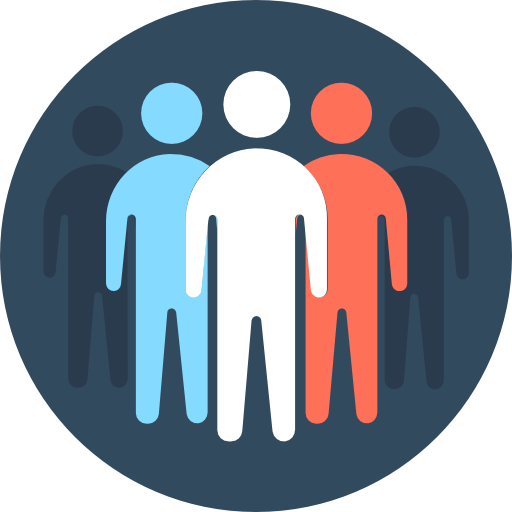 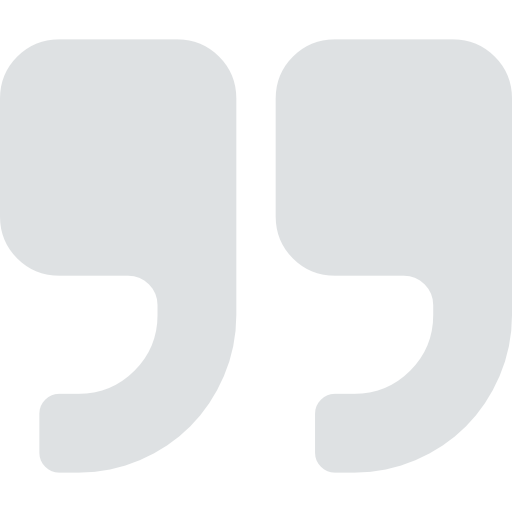 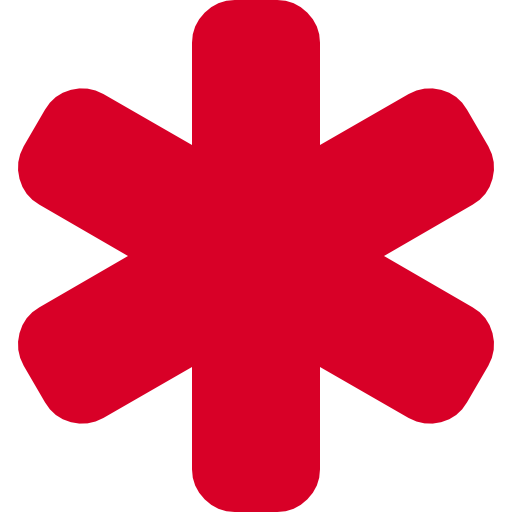 Βάσει ηλικίας
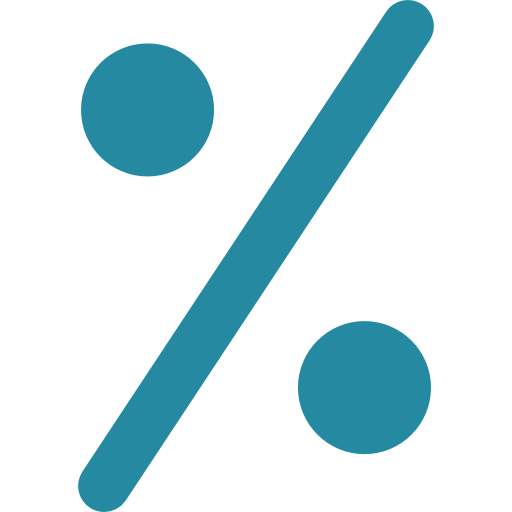 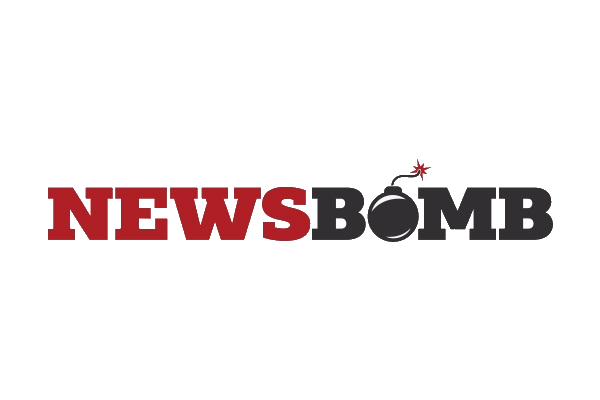 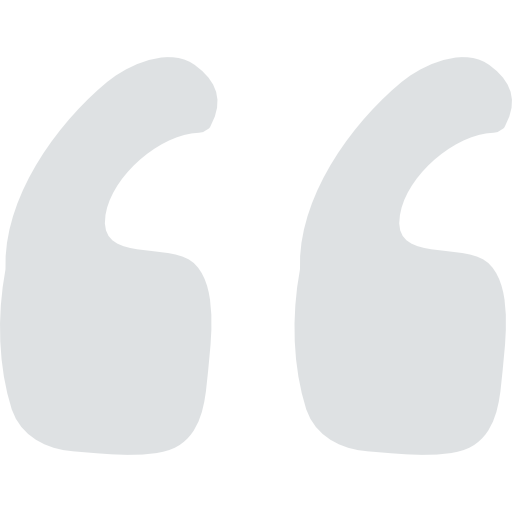 Πιστεύετε ότι η χρήση δακρυγόνων από την αστυνομία στο συλλαλητήριο της Κυριακής ήταν δικαιολογημένη ή όχι;
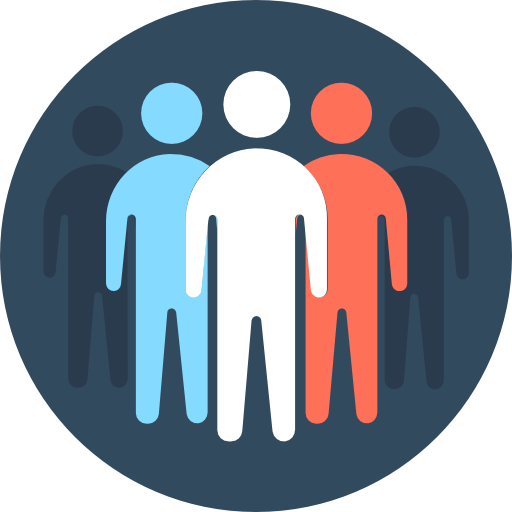 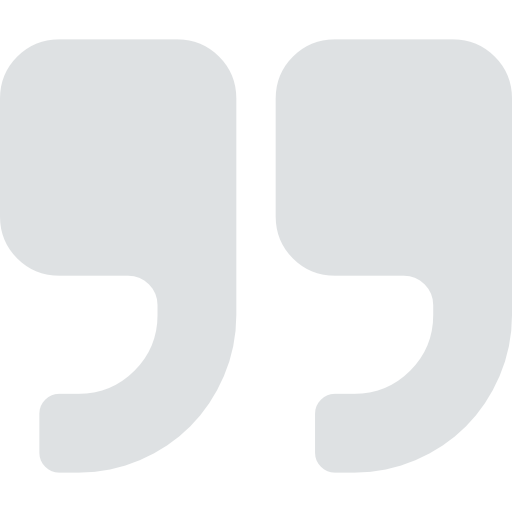 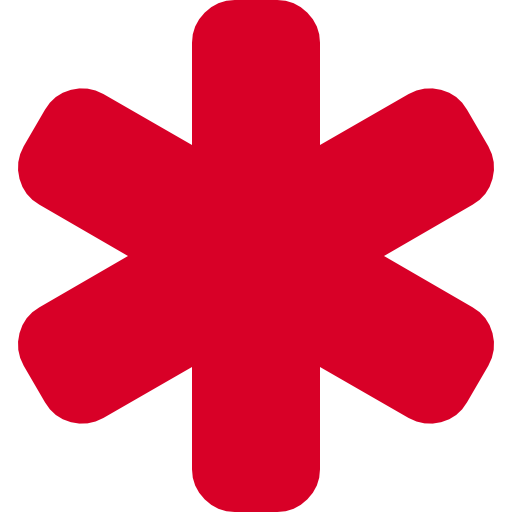 Βάσει εκπαίδευσης
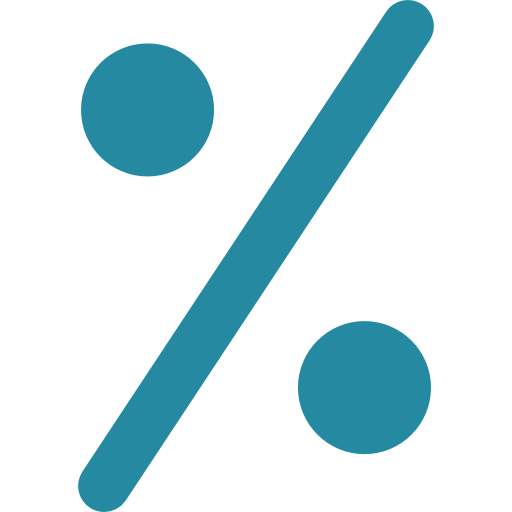 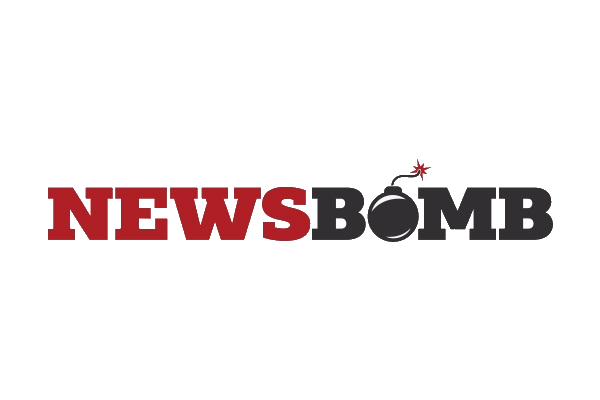 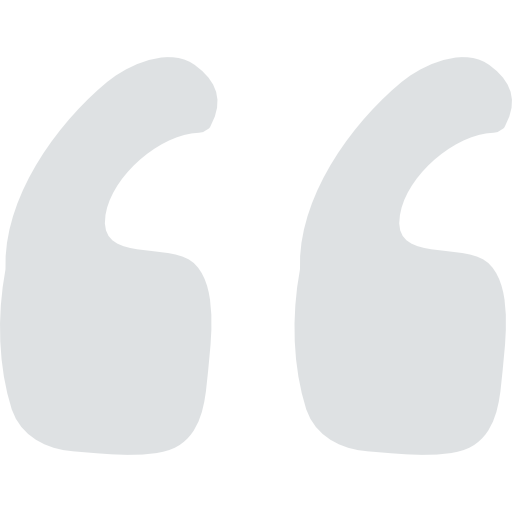 Πιστεύετε ότι η χρήση δακρυγόνων από την αστυνομία στο συλλαλητήριο της Κυριακής ήταν δικαιολογημένη ή όχι;
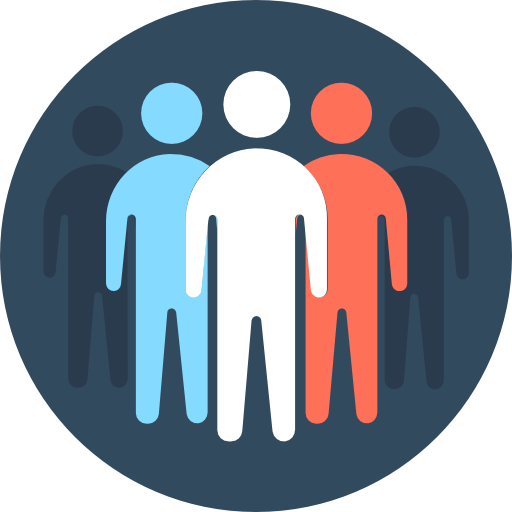 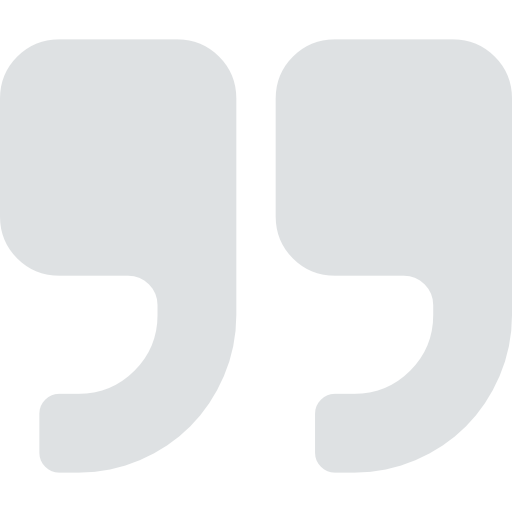 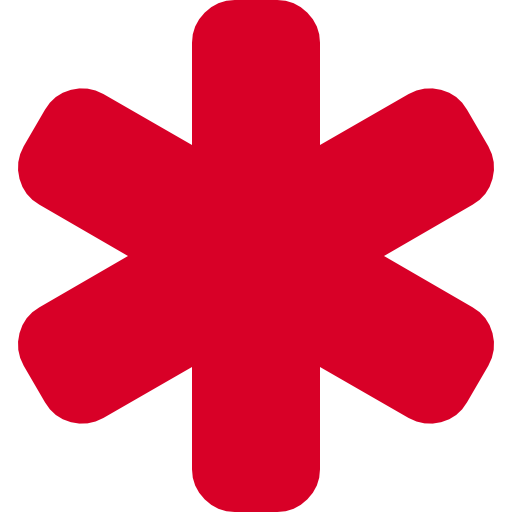 Βάσει απασχόλησης
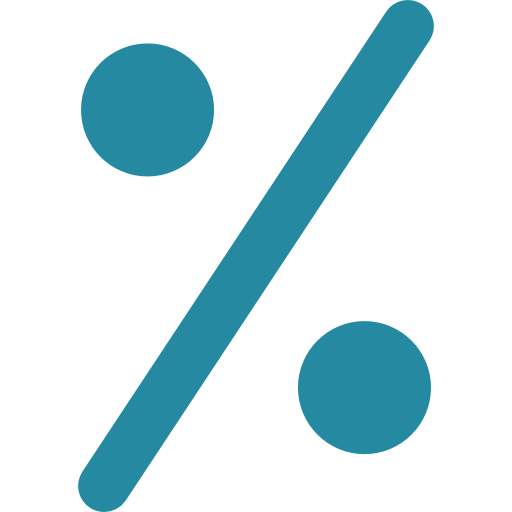 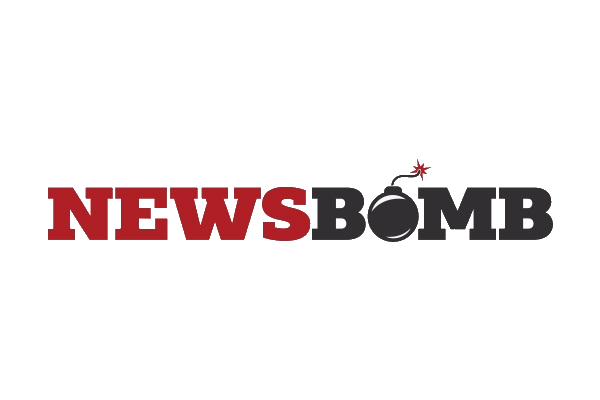 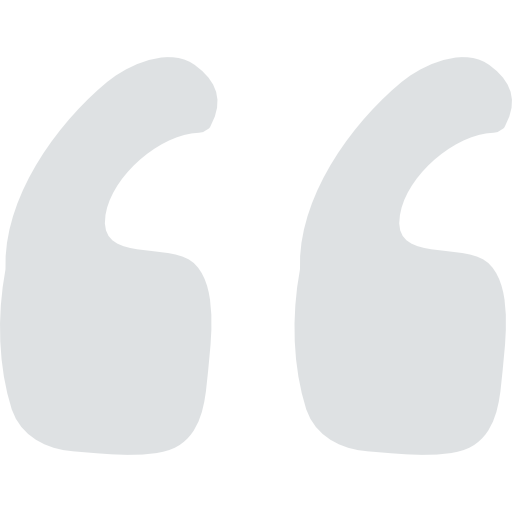 Πιστεύετε ότι η χρήση δακρυγόνων από την αστυνομία στο συλλαλητήριο της Κυριακής ήταν δικαιολογημένη ή όχι;
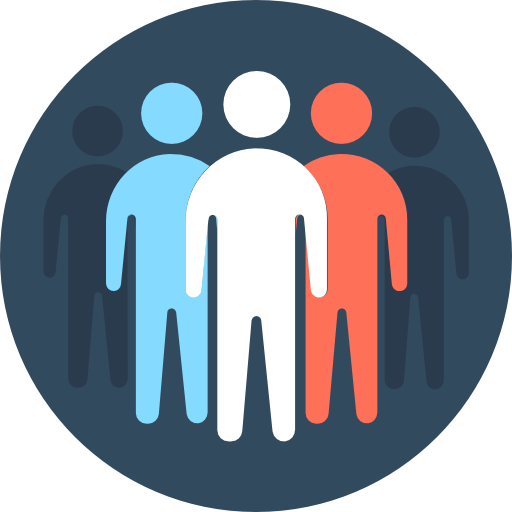 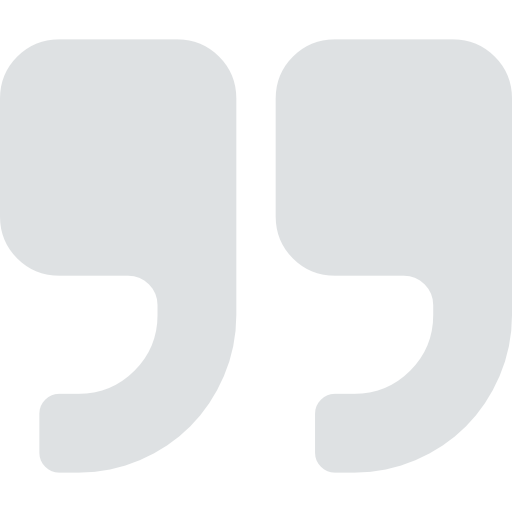 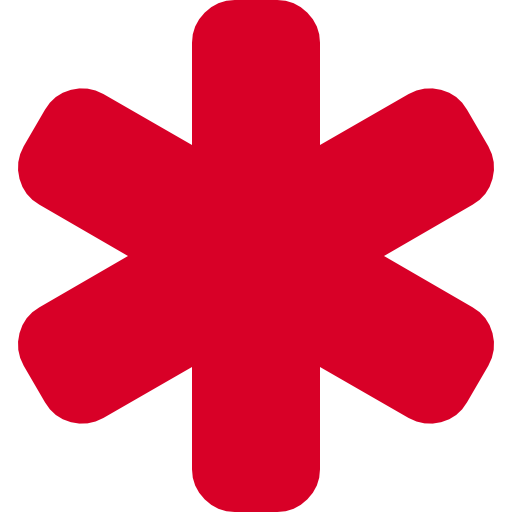 Βάσει τοποθέτησης στον άξονα αριστερά - δεξιά
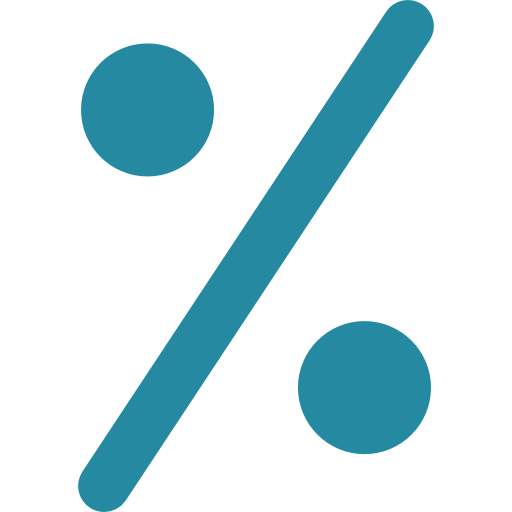 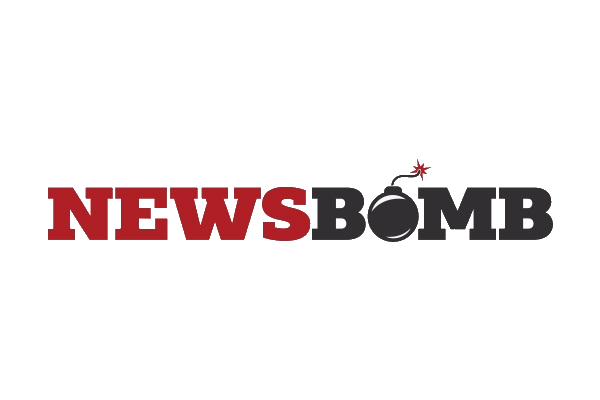 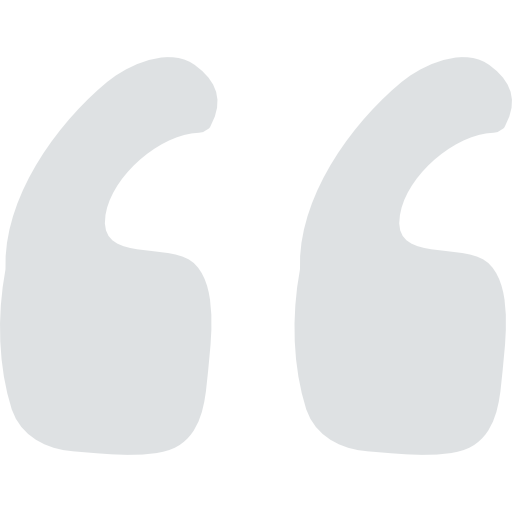 Πιστεύετε ότι η χρήση δακρυγόνων από την αστυνομία στο συλλαλητήριο της Κυριακής ήταν δικαιολογημένη ή όχι;
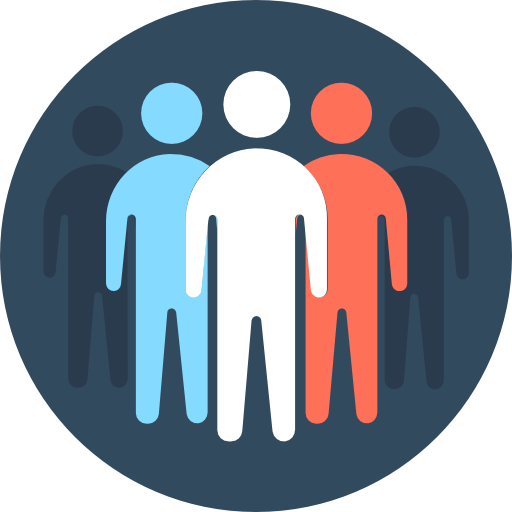 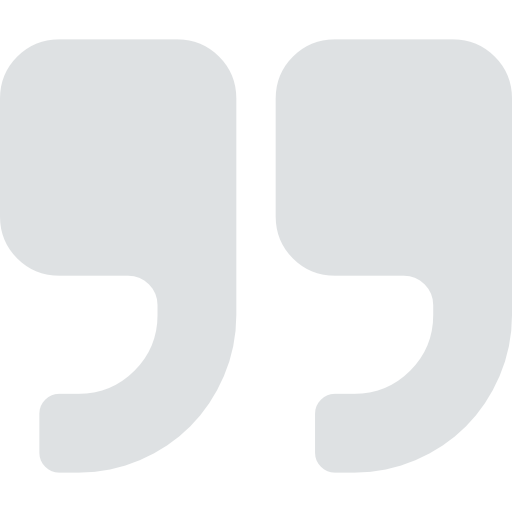 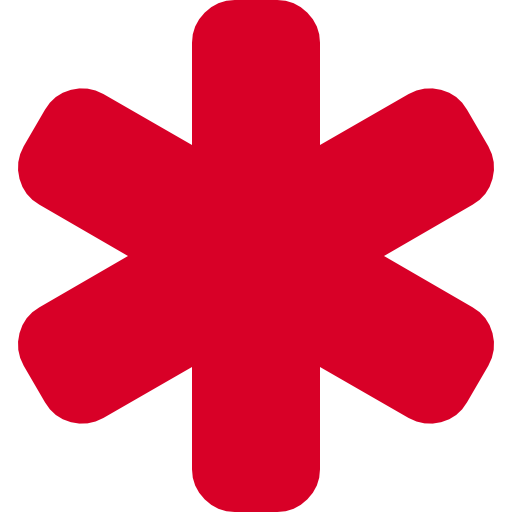 Βάσει του κόμματος που αισθάνονται ότι βρίσκονται πιο κοντά
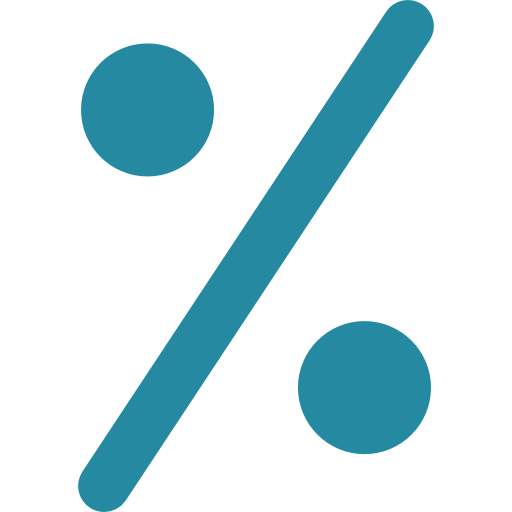 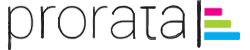 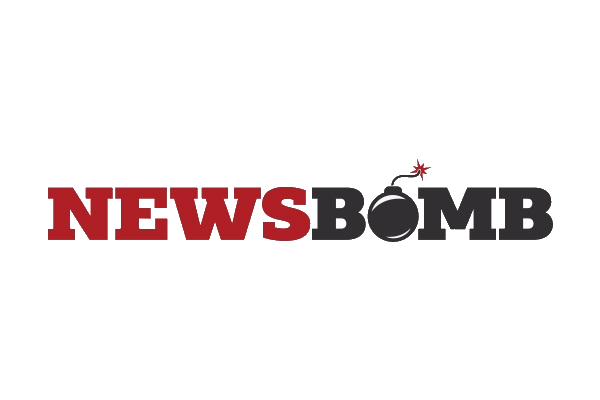 σε συνεργασία με την
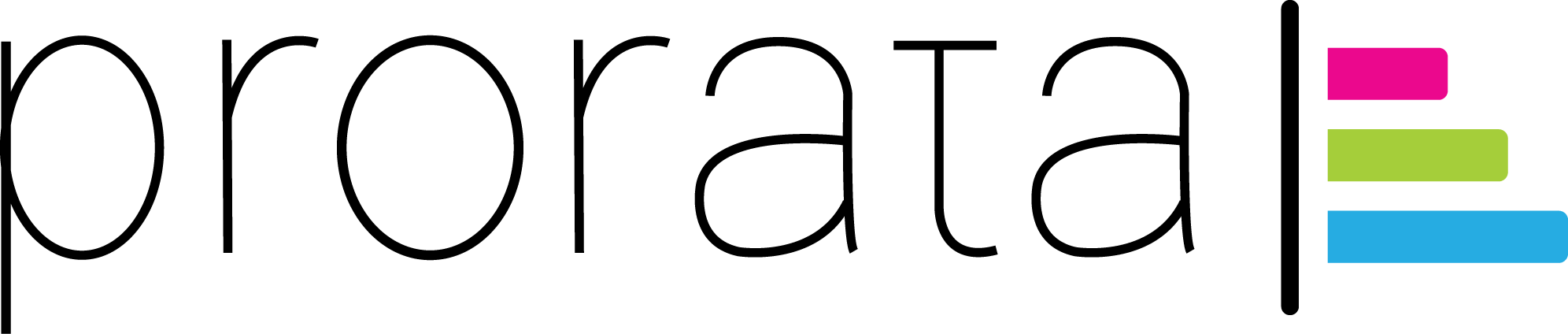 21 – 23 Ιανουαρίου 2019